3D tiskanje pri pouku TIT.
Primož Trček
PROCESI IN TEHNIKE 
PROIZVODNJE
SUBSTRAKTIVNA
PROIZVODNJA
LITJE
ADITIVNA
PROIZVODNJA
FORMATIVNA
PROIZVODNJA
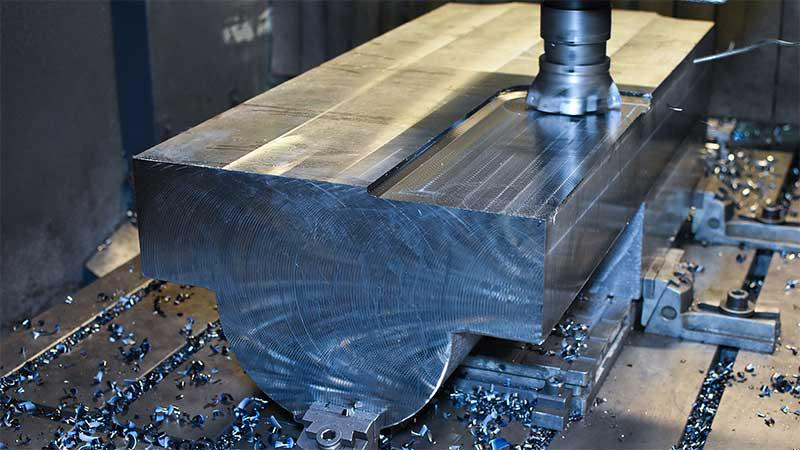 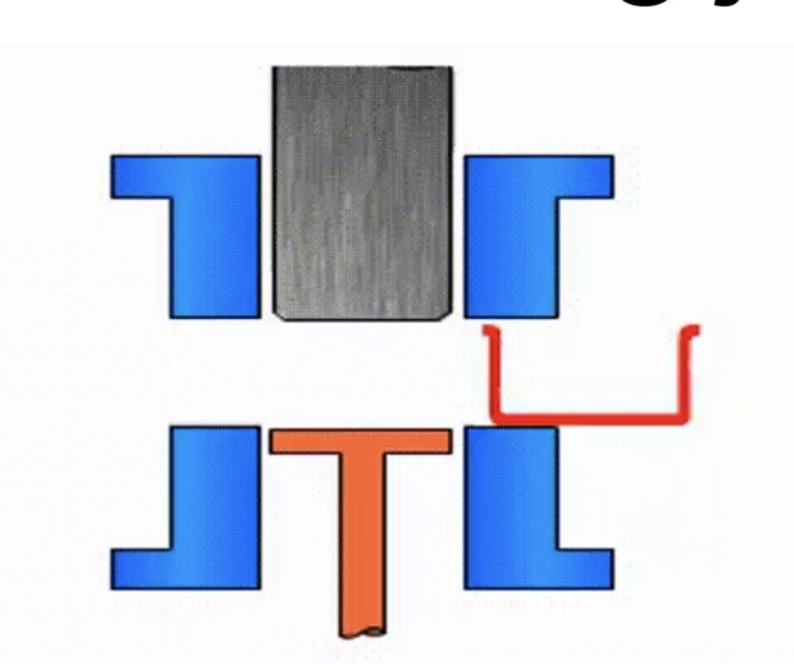 (2) FORMATIVNA TEHNOLOGIJA
SUBSTRAKTIVNA TEHNOLOGIJA
( REZKANJE, VRTANJE, ŽAGANJE)
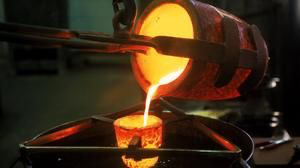 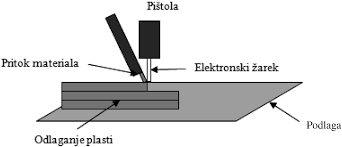 (3) ADITIVNA TEHNOLOGIJA
(4) LITJE
VRSTE - TEHNOLOGIJE
LBM, FDM, SLS, SLM, DMM, EBM idr.
Ciljno nalaganje (FDM) (angl. fused deposition modeling)
Stereolitografija (SLA)
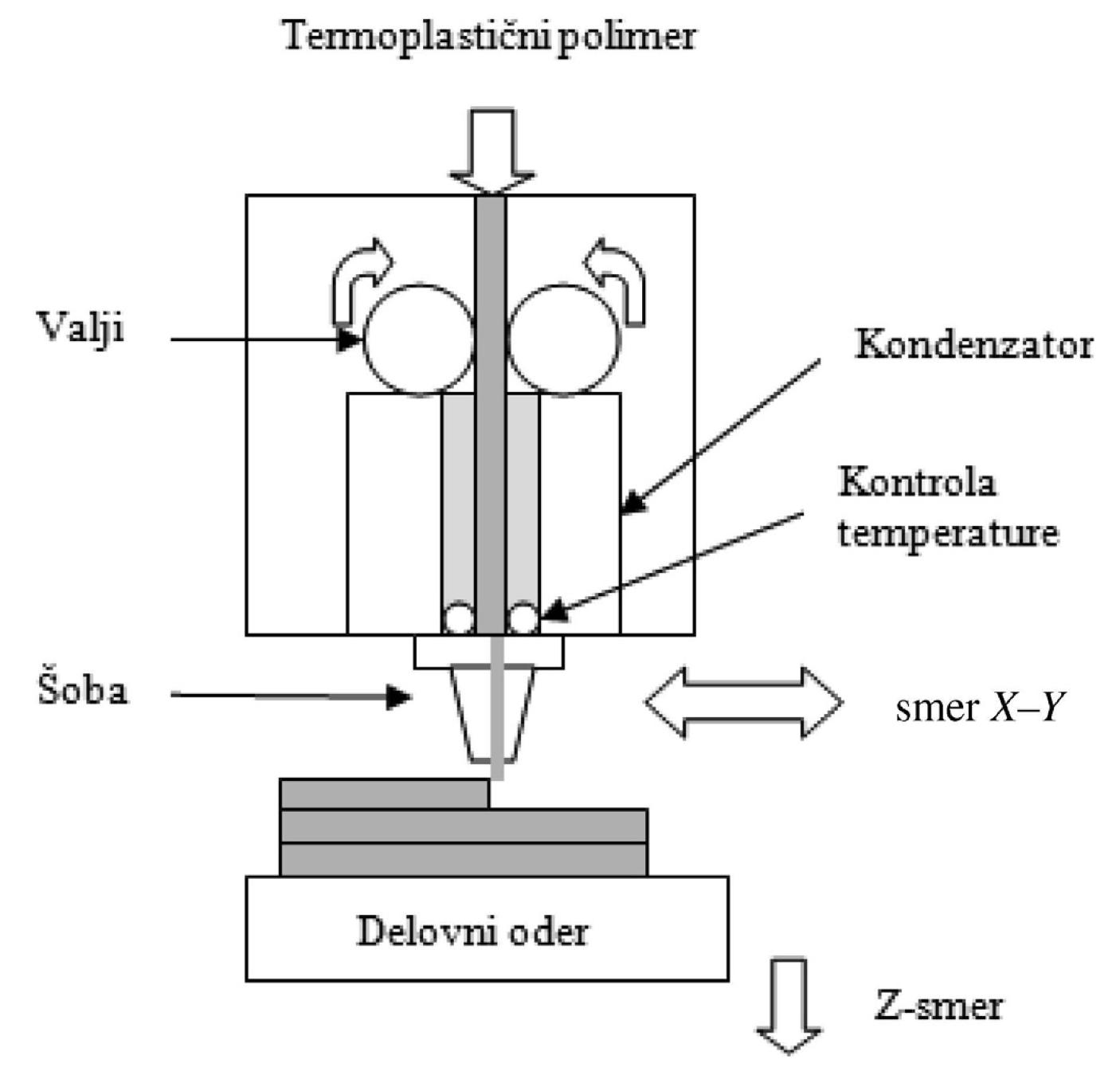 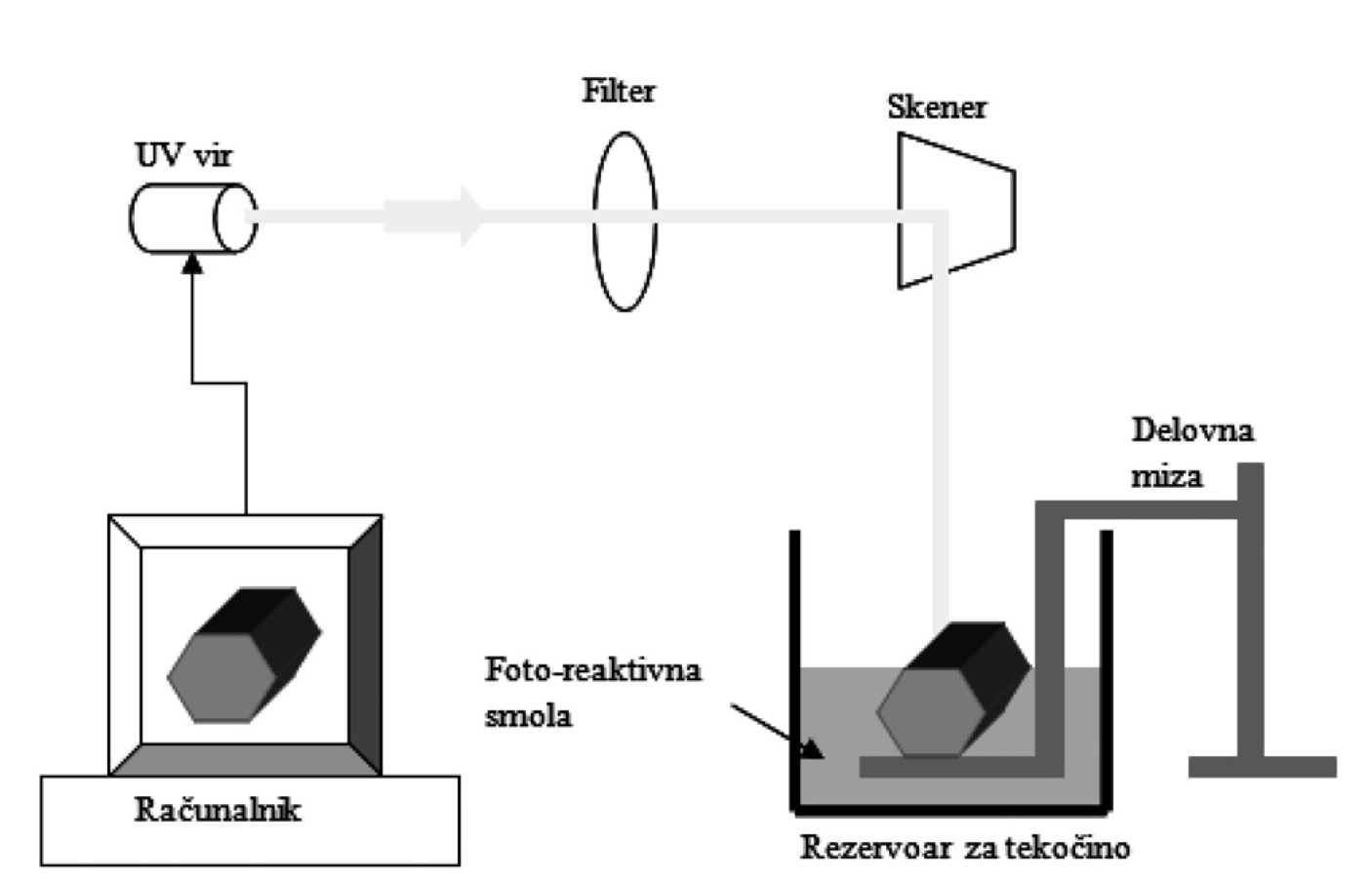 Izivi
Tehnični
Kateri tiskalnik?
Katera programska orodja?
Pedagoški
Načini uvajanja 3D tiska
Tehnični
Tiskalnik
Ni pomembna tehnična dovršenost tiskalnika
Velikost delovne mize oziroma volumna. 
	(220x220x 250; 300x 220x 300;300x 300x 400; 400x400,450)
Senzor za filamenta
Samodejno izravnavanje tiskalne plošče
Temperature ( delovne površine, exstrudorja )
Filamenti ( temperatura, premer filamenta)
Vrste (PLA/PETG/SILK/ABS//WOOD/....)
Tehnični
Programska oprema
3D modeliranje 
Qcad (izometrični pogled, izvoz jpg, convert v svg, uvoz v tTinkercad)
Uporaba Tinkercad-a
Uporaba SketchUp-a
Priprava za tisk
Izvoz modela v zapisu, ki tiskalnik lahko natisne ( Ultimaker Cura, stl, g-cod, obj, …)
Proces v 3D tisku
3D modeliranje 
(pridobitev digitalnega modela)
Zaključna  obdelava
Izvoz in urejanje datoteke
Odstraitev delcev
Testiranje in postavitev,
G- code
3D tiskanje
Reševanje avtentičnih nalog z inžinirskim pristopom
6.R 
Kako bi pomagali učitelju, da si čim hitreje zapolni imena učencev?
Priponka
Načrtovanje, kotiranje, modeliranje, 3D tisk
Kako narediti kocko pri kateri je vsaka stranica različna?
Načrtovanje, kotiranje, modeliranje, 3D tisk
7.R 
Kako narediti izdelke, ki so čimboj enaki – standardazirani?
Izdelava modela obešalnika za vrata.
Izdelava orodja, ki omogoča, da  so izdelki čimbolj enaki
Načrtovanje, kotiranje, modeliranje, 3D tisk
Modeliranje predmetov, ki so sestavljeni iz enotskih kock in se zložijo v kocko.
Iz česa je filament in kako deluje 3D tiskalnik?
Reševanje avtentičnih nalog z inžinirskim pristopom
8.R
Kako poiskati sredino kroga?
Središčni kotnik
Načrtovanje, kotiranje, modeliranje, 3D tisk

Preizklušanje ujemanja narisanih pravokotnih projekcij? 
Modeliranje, 3D tisk
Kako narediti izdelke, ki so čimboj enaki – standardazirani?
Izdelava modela po katerem se krivi pločevina
Izdelava modela po katerem se krivi žica
Analiza učnega načrta za predmet tehnika in tehnologija z predlogi za posodobitev.
Uresničljivost splošnih ciljev
Uresničljivost operativnih ciljev 
Sledljivost operativnih ciljev potrebam sodobnega časa 
Odprtost UN za učiteljev avtonomni odziv na aktualne dogodke, potrebe učencev in sodobnega časa 
Povezanost ciljev z ustreznim znanjem in zmožnostmi za nadaljnje izobraževanje 
Vertikalna nadgradnja in poglabljanje
Uresničljivost splošnih ciljev
Dodati splošni cilj, kjer je poudarjeno reševanje problemov, učenje z raziskovanjem, kritično mišljenje, inovativnost in ustvarjalnost, sodelovanje 
pustiti več manevrskega prostora pri ciljih, torej jih narediti bolj odprte in s tem dopustiti učitelju avtonomijo pri določanju lastnih operativnih ciljev. Npr. več svobode pri izbiri gradiva za izdelke
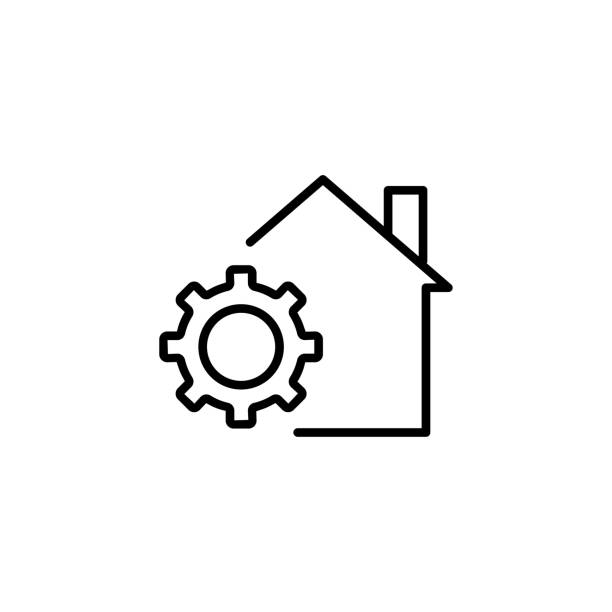 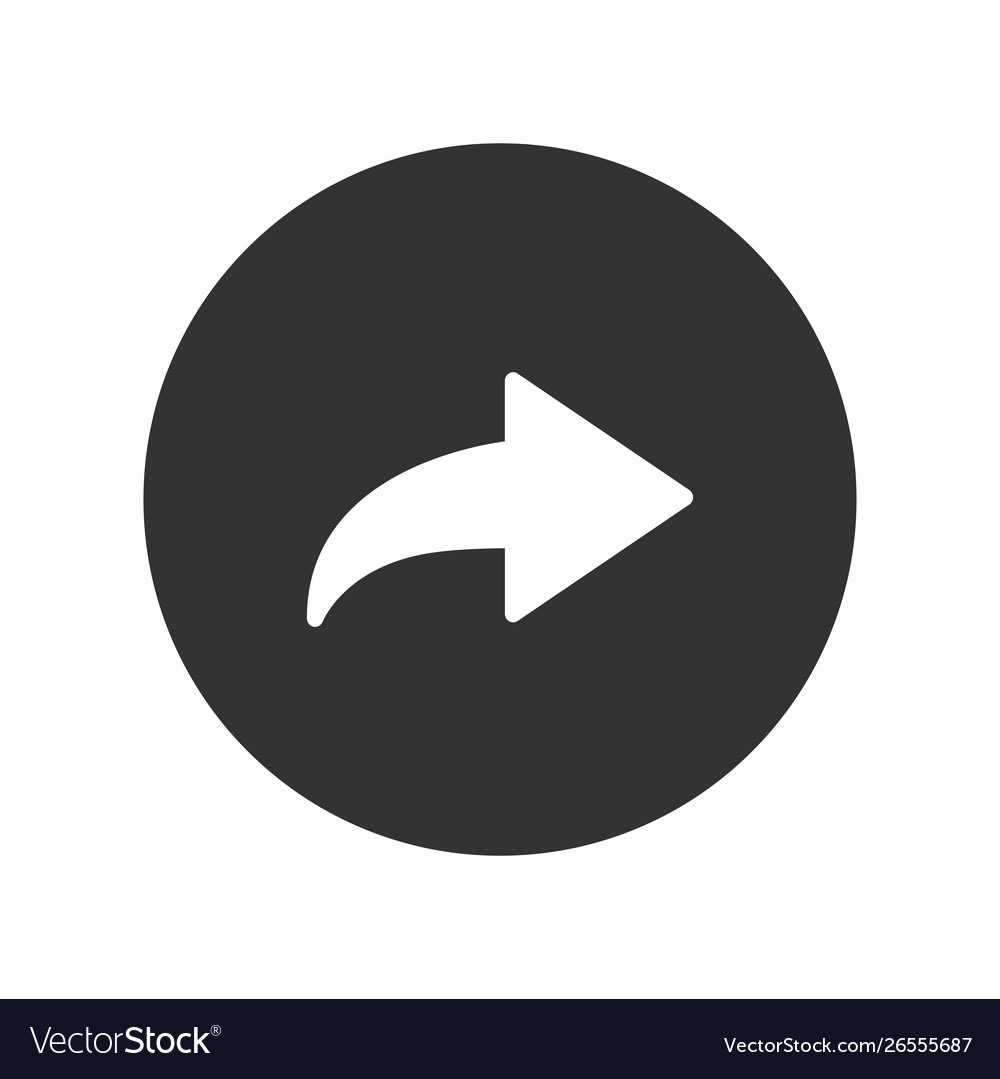 Sledljivost operativnih ciljev potrebam sodobnega časa
Programsko orodje Cicicad ne pride več v poštev, ker ne omogoča uvajanje naprednejših orodij. 
Večje prilagajanje potrebam sodobnega časa bi lahko dosegli z bolj odprto definiranimi operativnimi cilji in določenim obsegom, ki bi dopuščal izbirne vsebine. Učni načrt tako ne sme vsebovati konkretnih predlogov programskih oprem ali orodij, temveč izbiro prepustiti strokovni avtonomiji učitelja.
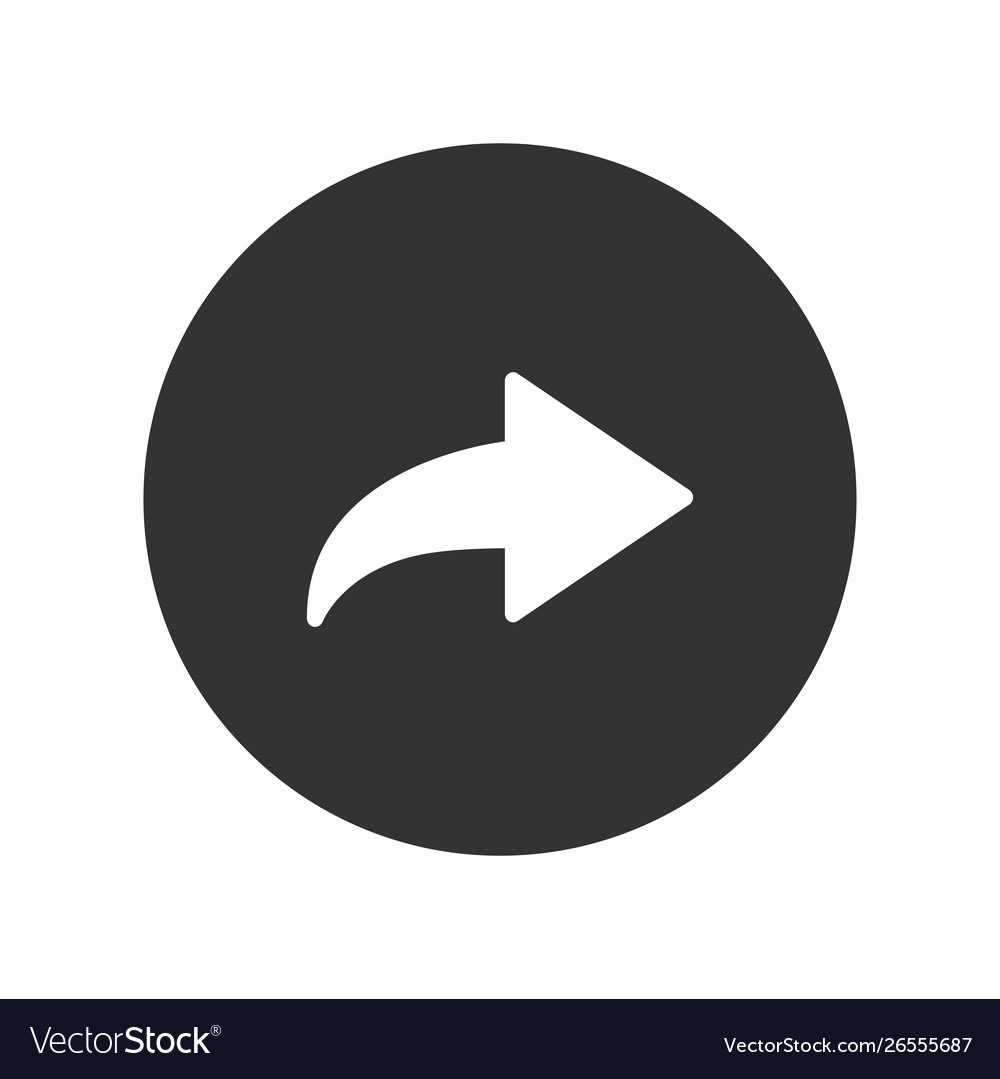 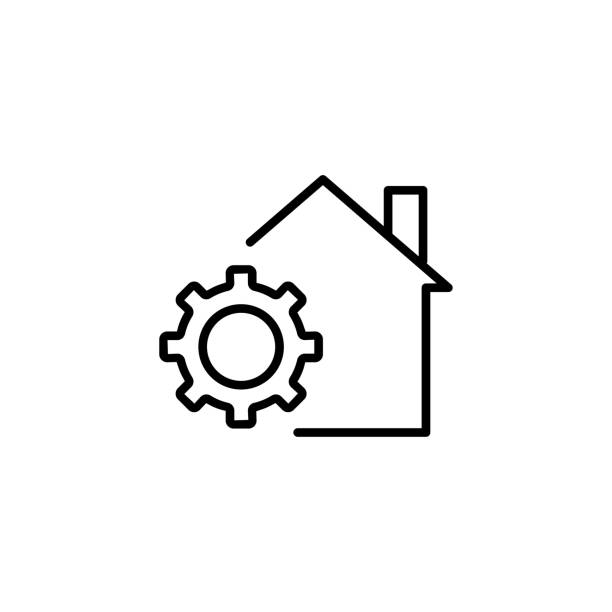 Sledljivost operativnih ciljev potrebam sodobnega časa
Kot že v predhodnih točkah, predlagamo, da se operativni cilji zapišejo bolj odprto, z več možnostmi avtonomne učiteljeve izbire aktualnih vsebin
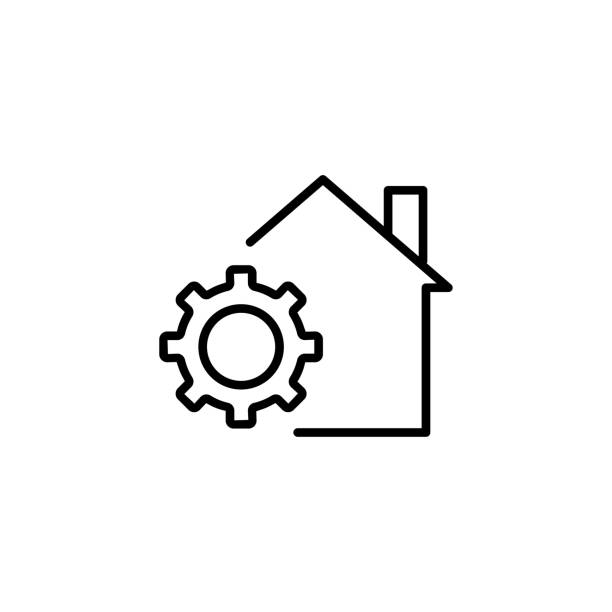 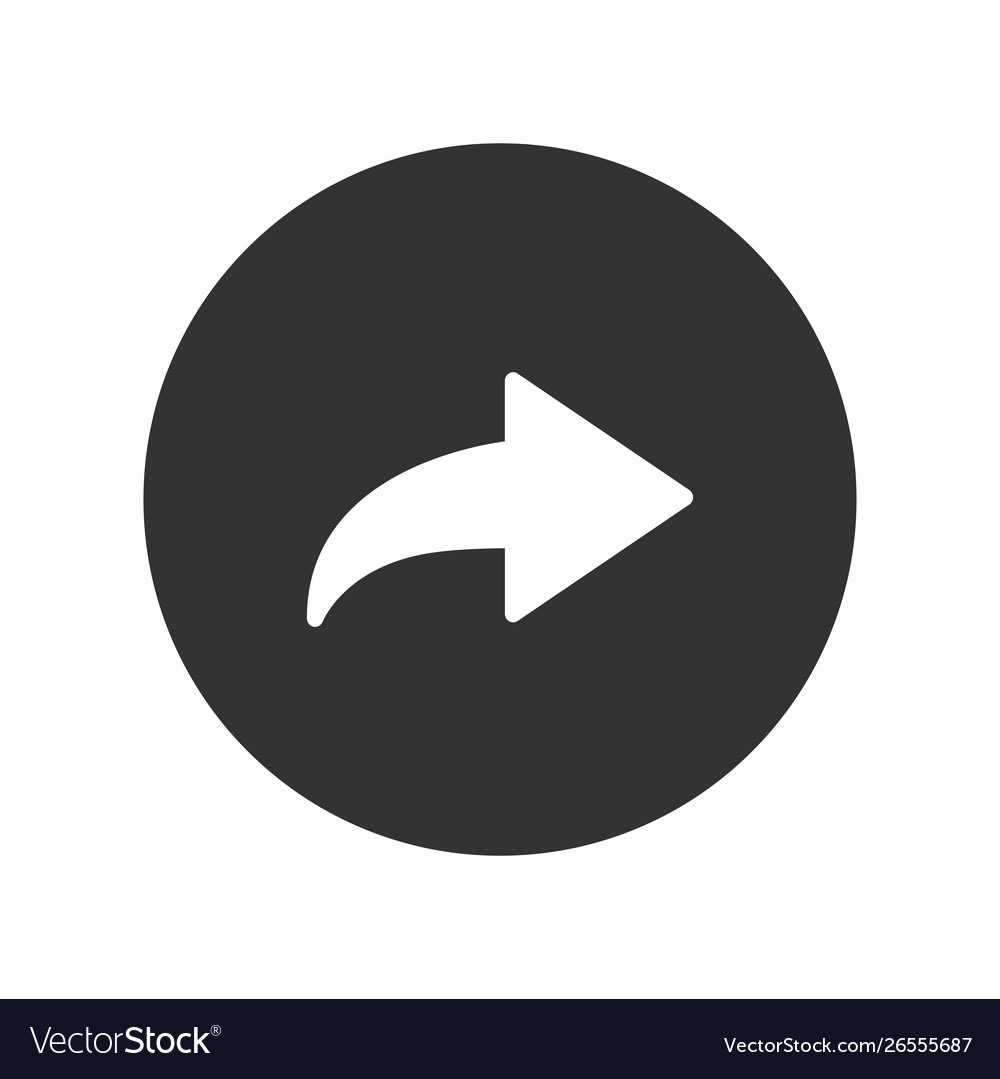 Povezanost ciljev z ustreznim znanjem in zmožnostmi za nadaljnje izobraževanje
Za doseganje zahtevanih znanj za nadaljevanje šolanja na tehniških usmeritvah bi bilo potrebno povečati obseg ur TIT v OŠ za vsaj dve uri tedensko tudi v 9. razredu. Ob enakem obsegu ur bo težko zadostiti nekaterim specifičnim zahtevam srednjih tehniških šol.

Vertikalna nadgradnja in poglabljanje
 Vsebine tehniško-tehnološke dokumentacije                              ustrezno nadgraditi po vertikali.
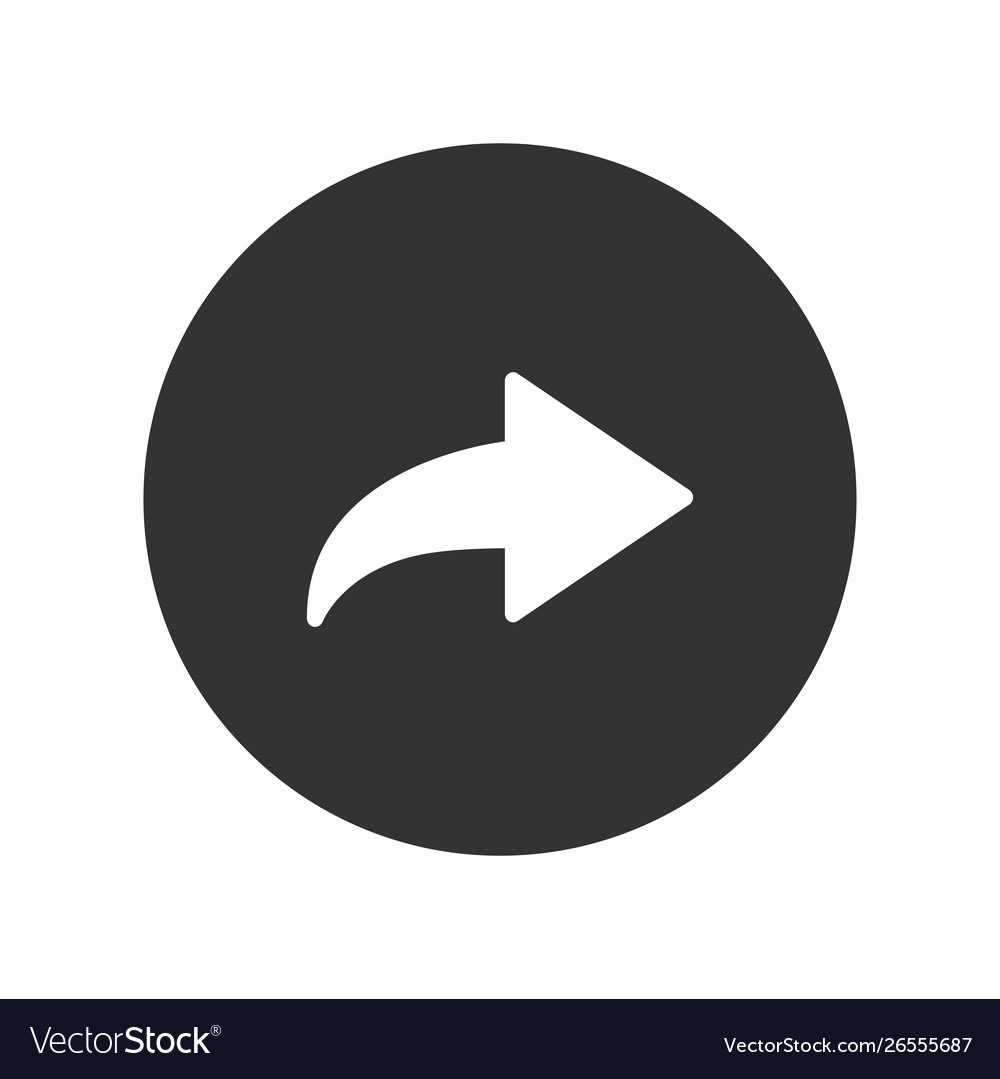 Smernice za uporabo digitalne tehnologije pri predmetu tehnika in tehnologija
Dodatni didaktični napotki za uporabo digitalne tehnologije pri predmetu tehnika in tehnologija
Pregled izbranih (možnih) dejavnosti učencev z osmišljeno uporabo digitalne tehnologije pri predmetu tehnika in tehnologija
Oblikovanje ideje (3D modeliranje) 
3D modeliranje s pomočjo programa Sketch Up, Tinkercad,…
Priprava modela za 3D tisk (Slic3r ali Cura; formati in nastavitve) 
Iskanje informacij na spletu (promet, gradiva, tehnična sredstva, ekologija, varnost pri delu, delu z elektriko idr.) 
Prikaz nastanka pravokotne in izometrične projekcije
Učni načrt TIT - Standardi po razredih
6. R
Dokumentacija
Osnovna znanja in spretnosti v risanju črt, 
Pravila skiciranja in risanja ter uporaba, 
Uporaba orodja in pribora zatehnično risanje, 
Kotiranje ravnih robov, kroga in loka, 
Oblikovanje in skiciranje ideje za izdelek izl esa, 
tehnična in tehnološka dokumentacija (papir, les), 
risanje oziroma 3D modeliranje z računalniškim grafičnim orodjem (CAD, 3D)
Učni načrt TIT - Standardi po razredih
6. R
 Gradiva in obdelave
načrtovanje in izdelava izdelkov iz papirnih gradiv (embalažna škatla, nosilna konstrukcija), 
načrtovanje in izdelava predmeta iz lesa, uporaba različnih lesnih zvez,

Računalnik in krmiljenje, računalniško podprta proizvodnja
risanje z računalniškim grafičnim orodjem (CAD, 3D),
Učni načrt TIT - Standardi po razredih
7. R
Dokumentacija
risanje predmetov v pravokotni projekciji na tri ravnine, 
skiciranje in risanje z računalniškim orodjem (CAD, 3D), 
vrsterisb, 
oblikovanje in skiciranje ideje za izdelek iz umetne snovi
tehnična in tehnološka dokumentacija (umetne snovi)
risanje oziroma 3D modeliranje z računalniškim
Učni načrt TIT - Standardi po razredih
7. R
Gradiva in obdelave
načrtovanje,izdelavaincenaizdelka, 
tehnološki postopki obdelave umetnih snovi (odrezavanje, preoblikovanje, vlečenje, litje), 
vrste, lastnosti, prednosti in slabosti umetnih snovi, 
Tehnična sredstva
alternativni viri (sončna, vetrna elektrarna idr.), 
uporaba gonil za zmanjševanje števila vrtljev (zobniško, polžasto), 
konstruiranje, gradnja in vrednotenje delovanja modelov.
Učni načrt TIT - Standardi po razredih
7. R
Računalnik in krmiljenje, računalniško podprta proizvodnja
Risanje z računalniškim grafičnim orodjem (CAD, 3D), 
8. R
Dokumentacija
predstavitev telesa v prostorski projekciji 
pomen risanja v izometrični projekciji, oziroma prostorski projekciji, 
skiciranje predmeta iz pločevine ali žice, 
tehnična in tehnološka dokumentacija (kovine, konstrukcije), 
risanje oziroma 3D modeliranje z računalniškim grafičnim orodjem (CAD, 3D). 
Gradiva in obdelave
načrtovanje, izdelava izdelka iz pločevine ali žice,
Učni načrt TIT - Standardi po razredih
8. R
Tehnična sredstva
vrste gibanj na napravah in strojih, 
vloga gonil v strojih in elementov: os, gred, vrtišče
sestava, delovanje in uporaba ročičnega, zobniškega, polžastega in verižnega gonila, 
Prestavno razmerje
gradnja modelov naprav z uporabo gonil 
Računalnik in krmiljenje, računalniško podprta proizvodnja
risanje z računalniškim grafičnim orodjem (CAD, 3D), 
računalniško krmiljene naprave, 
princip delovanja (CAD/CAM). 
vloga računalnika pri krmiljenju delovnih procesov in naprav
Učni načrt TIT - Standardi po razredih
6.R, 7.R, 8.R
Ekonomika 
Razvojni, proizvodni in prodajni ciklus predmeta, 
vpliv posameznega elementa na višino cene.